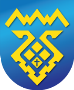 Администрация 
городского округа Тольятти
Общественные обсуждения предварительного распределения бюджетных ассигнований на 2025 год и на плановый период 2026 и 2027 годовГлавный распорядитель бюджетных средств – департамент дорожного хозяйства и транспортаадминистрации городского округа Тольятти
Финансирование на 2025 год
Всего: 1 265 766 тыс. руб.
Подпрограммы, входящие в состав муниципальной программы «Развитие транспортной системы и дорожного  хозяйства городского округа Тольятти  на 2021-2025 гг.»
Подпрограмма
«Развитие городского пассажирского транспорта на период 2021-2025 гг.»
Доведено – 436 984 тыс. руб.
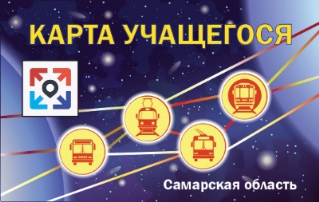 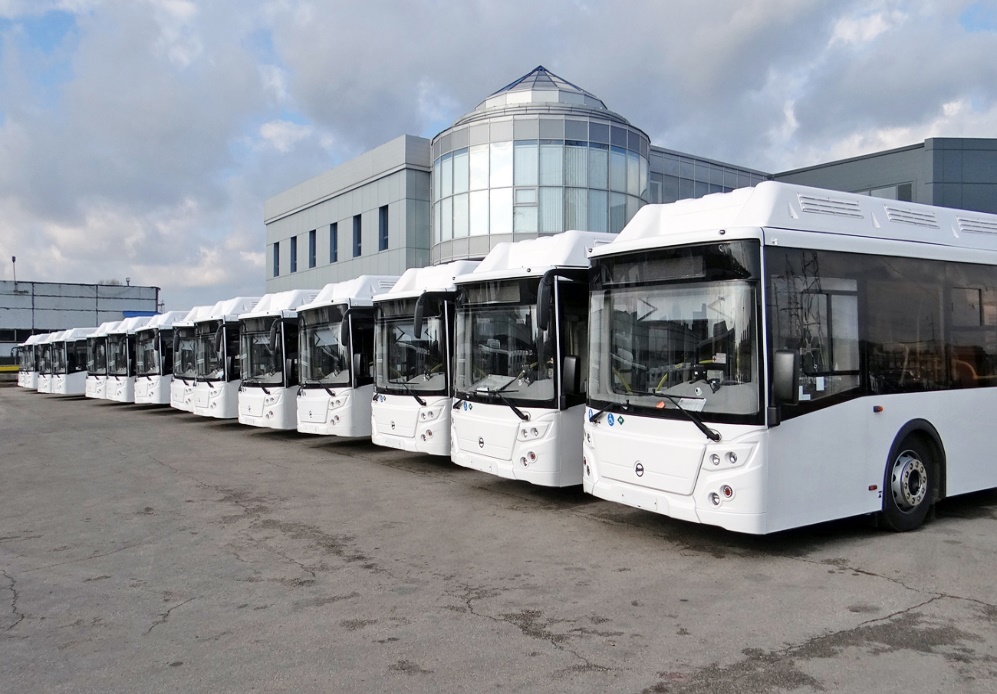 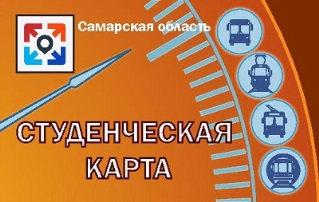 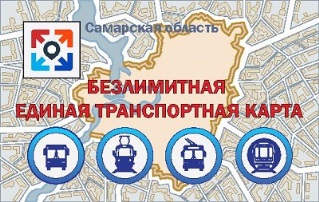 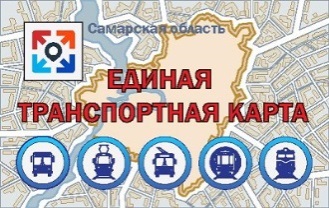 В том числе:
Подпрограмма «Содержание улично-дорожной сети на 2021-2025 гг.»
Доведено – 595 971 тыс. руб.
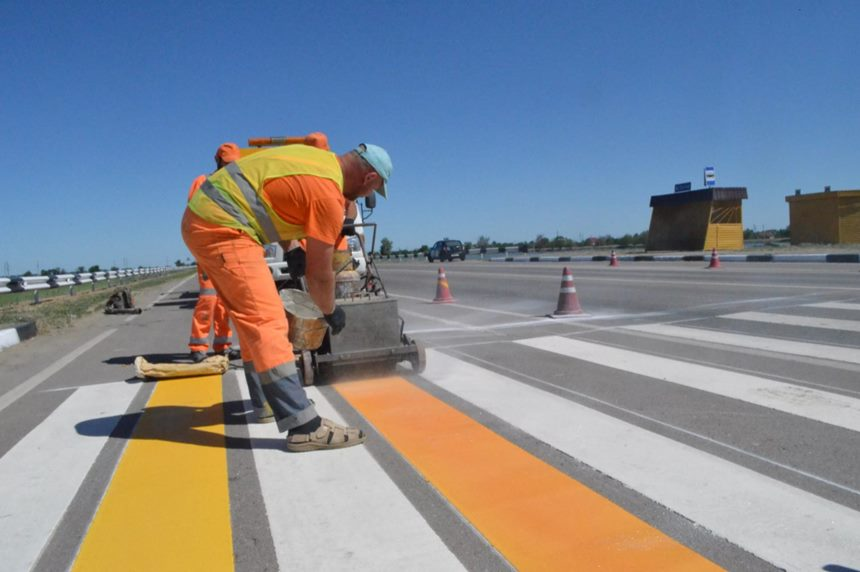 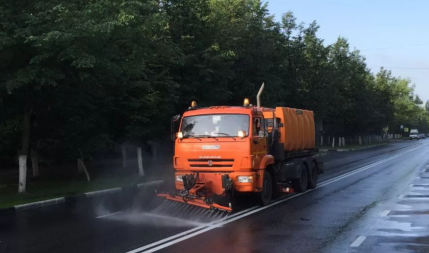 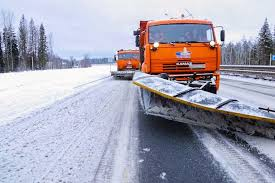 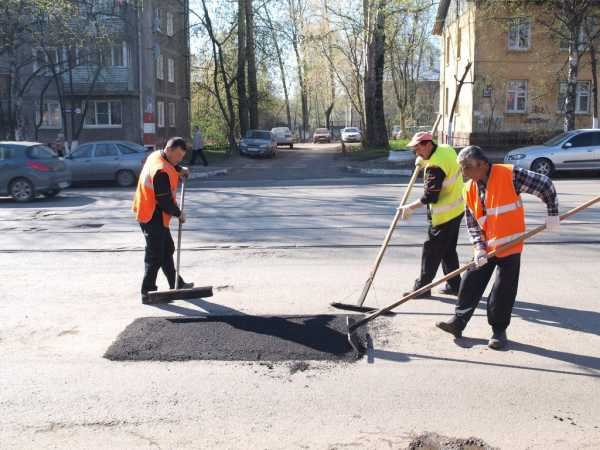 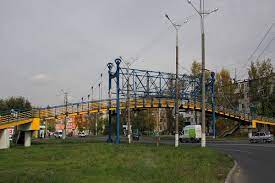 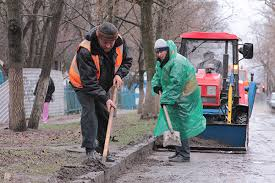 В том числе:
Подпрограмма «Модернизация и развитие дорог местного значения городского округа Тольятти на 2021-2025 гг.»
Доведено – 24 823 тыс. руб.
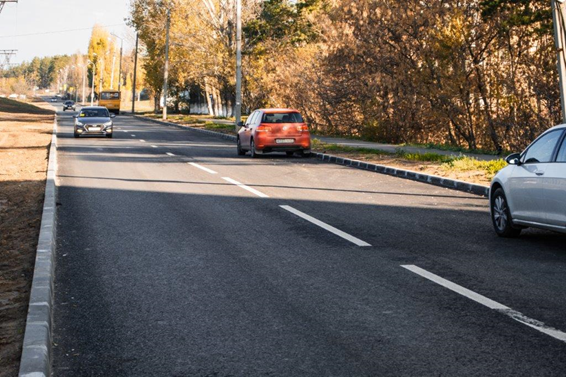 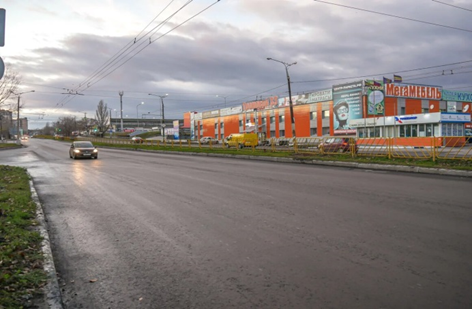 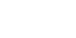 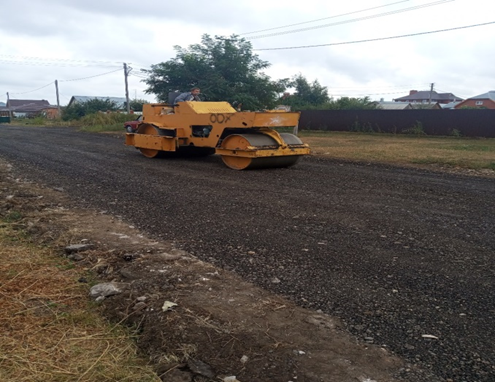 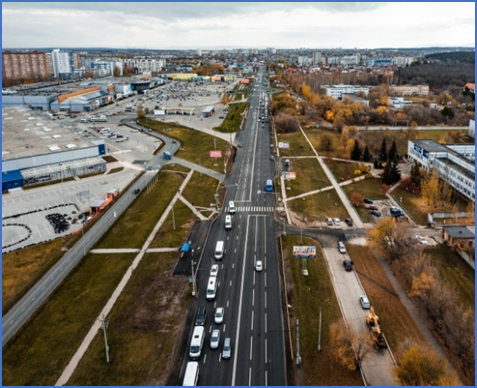 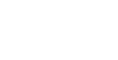 В том числе:
Подпрограмма «Повышение безопасности дорожного движения на период 2021-2025 гг.»
Доведено – 193 249 тыс. руб.
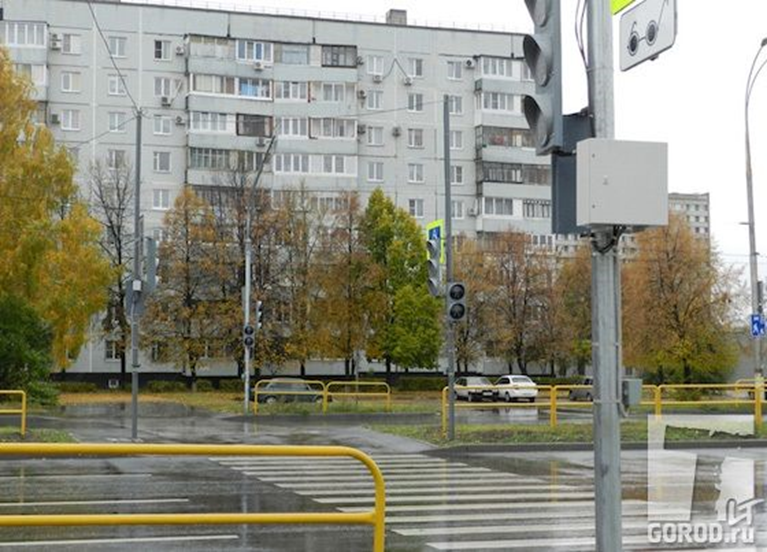 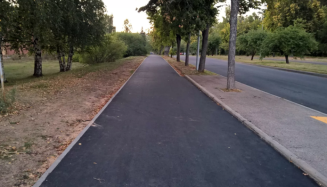 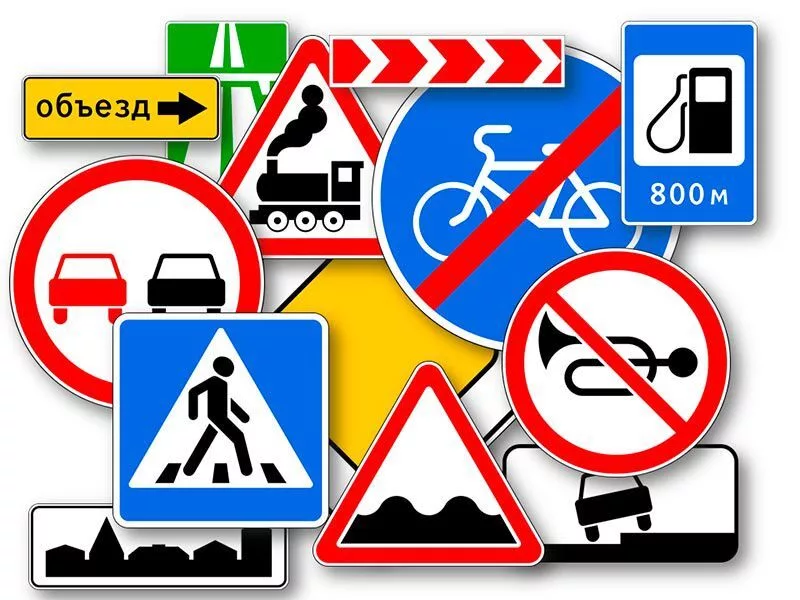 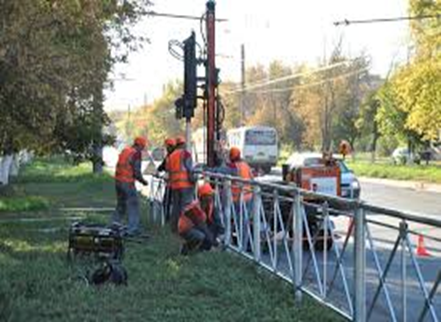 В том числе:
Доведено 99 301 тыс. руб.	- устройство технических средств организации дорожного движения – 10 933 тыс. руб.	- демонтаж ограничивающих пешеходных ограждений –        14 840 тыс. руб.- материалы для содержания технических средств организации дорожного движения – 5 812 тыс. руб.- содержание пешеходных	ограждений и павильонов ООТ – 11 247 тыс. руб.
МКУ «ЦОДД ГОТ»
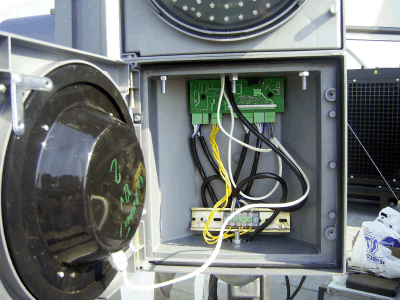 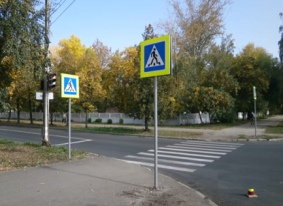 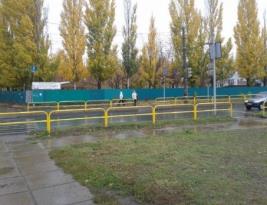 БЛАГОДАРИМ 
ЗА
ВНИМАНИЕ!